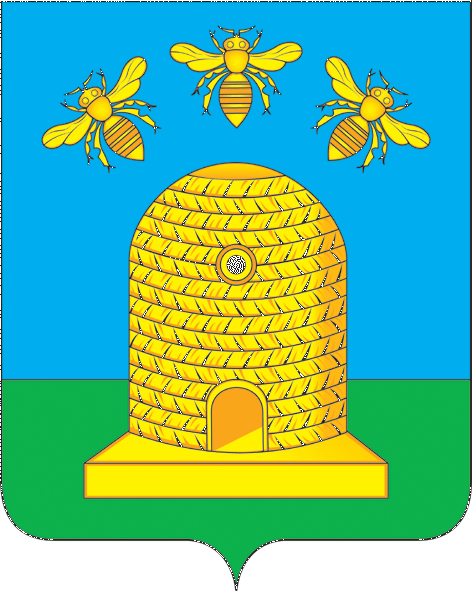 Познавательная викторина
К 75 летию образования Тамбовской области.
Выполнила: Воронова О. А. МБОУ Горельская  сош.  2012 год
Вопрос № 1
► В состав какого экономического района России входит Тамбовская область?
а) Центрально-Чернозёмного;
б) Поволжского;
в) Волго-Вятского;
г) Уральского.
Вопрос № 2
► Какого цвета вертикальные полосы полотнища флага Тамбовской области?
а) Красного и синего;
б) Белого и синего;
в) Синего и зелёного;
г) Красного и зелёного.
Вопрос № 3
► С какой из этих областей РФ Тамбовская область НЕ граничит?
а) Воронежской;
б) Липецкой;
в) Пензенской;
г) Белгородской.
Вопрос № 4
► К какому федеральному округу РФ относится Тамбовская область?
а) Южному (ЮФО);
б) Северо-Западному (СЗФО);
в) Приволжскому (ПФО);
г) Центральному (ЦФО).
Вопрос № 5
► Какой элемент герба Тамбовской области указывает на её статус как субъекта Российской Федерации?
а) Щит;
б) Корона;
в) Орденская лента;
г) Улей.
Вопрос № 6
► Какой геральдический элемент на гербе Тамбовской области говорит о её заслугах?
а) Пчёлы;
б) Улей;
в) Корона;
г) Орденская лента.
Вопрос № 7
► Сколько равных вертикальных полос на полотнище флага Тамбовской области?
а) Две;
б) Три;
в) Четыре;
г) Пять.
Вопрос № 8
►Северная и центральная часть какой равнины России называется Тамбовской равниной?
а) Окско-Донской равнины;
б) Васюганской равнины;
в) Москворецко-Окской равнины;
г) Кулундинской равнины.
Вопрос № 9
► Сколько областей РФ граничит с Тамбовской областью?
а) Две;
б) Три;
в) Четыре;
г) Пять.
Вопрос № 10
► Какой из городов Тамбовской области занимает второе (после Тамбова) место в области по численности населения?
а) Моршанск;
б) Котовск;
в) Мичуринск;
г) Рассказово.
Вопрос № 11
► Какова сумма цифр автомобильного кода Тамбовской области?
а) 9;
б) 11;
в) 14;
г) 15.
Вопрос № 12
► Назовите главную водную артерию территории Воронинского заповедника в Тамбовской области?
а) Ворона;
б) Ира;
в) Матыра;
г) Воронеж.
Вопрос № 13
► Какая «пернатая» река протекает по Тамбовской области?
а) Ворона;
б) Сорока;
в) Орёл;
г) Грач.
Вопрос № 14
► Как зовётся река, которая впадает в Цну на территории города Тамбова?
а) Холодец;
б) Студенец;
в) Леденец;
г) Морозец.
Вопрос № 15
► Какой из городов Тамбовской области назван в честь знаменитого российского учёного-селекционера?а) Котовск;б) Кирсанов;в) Мичуринск;г) Уварово.
Вопрос № 16
► Как называется фирменный поезд №31, курсирующий по маршруту Тамбов – Москва?
а) «Тамбов»;
б) «Тамбовский волк»;
в) «Цна»;
г) «Тамбовщина».
Вопрос № 17
► Назовите основное природное богатство Тамбовской области
а) Чернозёмные почвы;
б) Торфяные болота;
в) Солёные озёра;
г) Лиственные леса.
Вопрос № 18
► Сколько всего заповедников на территории Тамбовской области?
а) Один;
б) Два;
в) Три;
г) Четыре.
Вопрос № 19
► Какой из этих заповедников находится в Тамбовской области?
а) Воронинский;
б) Хопёрский;
в) Графский;
г) Галичья Гора.
Вопрос № 20
► Волки из какого российского города составляют конкуренцию тамбовскому волку?
а) Пенза;
б) Брянск;
в) Ярославль;
г) Тюмень.
Вопрос № 21
► Сколько шестёрок в дате основания города Тамбова?
а) Одна;
б) Две;
в) Три;
г) Четыре.
Вопрос № 22
► Какой из этих российских городов младше Тамбова?
а) Москва;
б) Санкт-Петербург;
в) Воронеж;
г) Ярославль.
Вопрос № 23
► Каково было первоначальное написание имени города Тамбова?
а) Томбов;
б) Тонбов;
в) Тамбог;
г) Тутбов.
Вопрос № 24
► В числе первых жителей Тамбовской губернии были:
а) Пчеловоды;
б) Ткачи;
в) Гончары;
г) Оружейники.
Вопрос № 25
► Кем во время Великой Отечественной войны была наша героическая землячка Зоя Космодемьянская?
а) Медсестрой;
б) Лётчицей;
в) Партизанкой;
г) Подпольщицей.
Вопрос № 26
► Музыку какого знаменитого марша, будучи в Тамбове, написал Василий Иванович Агапкин?
а) «Авиамарш»;
б) «Прощание славянки»;
в) «Марш энтузиастов»;
г) «Марш советских танкистов».
Вопрос № 27
► Какое из музыкальных произведений Василия Ивановича Агапкина является гимном Тамбовской области?
а) «Прощание славянки»;
б) «Волшебный сон»;
в) «Любовь музыканта»;
г) «Голубая ночь».
Вопрос № 28
► После выхода на экраны какого фильма в нашу разговорную речь прочно вошла фраза «Тамбовский волк тебе товарищ!»?
а) «Дело Румянцева»;
б) «Дело было в Пенькове»;
в) «Я шагаю по Москве»;
г) «Свой среди чужих, чужой среди своих».
Вопрос № 29
► Главной достопримечательностью  какого районного центра Тамбовской области является Михаило-Архангельский храм, в котором установлен уникальный иконостас, выполненный из фарфора и являющийся единственным иконостасом такого рода в России?
а) Первомайский;
б) Мордово;
в) Инжавино;
г) Жердевка.
Вопрос № 30
► Что представляет собой монумент «Тамбовский колхозник», установленный в городе Тамбове?
а) Трактор;
б) Мужик-пахарь;
в) Танк;
г) Самолёт.
Вопрос № 31
► На въезде в наш город с автотрассы Тамбов — Пенза установлена скульптура волка. Ее высота составляет три метра, а на пьедестале надпись: «Тамбовский волк — ... товарищ». Вставьте пропущенное прилагательное.
а) Надёжный;
б) Лучший;
в) Серый;
г) Зубастый.
Вопрос № 32
► На внутренней стороне крышки фирменных конфет «Тамбовский волк» печатаются полюбившиеся жителям тамбовщины стихотворные строки:О волк губернии Тамбовской! Среди раскидистых древес. Ты, будто страж земли отцовской, Обходишь всенощно свой лес. Назовите автора этих строк
а) Г.Р. Державин;
б) М.Ю. Лермонтов;
в) В. С. Высоцкий;
г) Д.А. Пентегов.
Вопрос № 33
► Что изображено на гербе города Тамбова?
а) Гнездо;
б) Улей;
в) Муравейник;
г) Скворечник.
Вопрос № 34
► Чему посвятил свою жизнь на тамбовской земле знаменитый русский биолог Иван Владимирович Мичурин?
а) Садоводству;
б) Лесоводству;
в) Пчеловодству;
г) Бахчеводству.
Вопрос № 35
► Какому городу Тамбовской области 4 ноября 2003 года Указом Президента Российской Федерации присвоен статус наукограда?
а) Тамбову;
б) Мичуринску;
в) Моршанску;
г) Котовску.
Ответы 1а,  2а,  3г,  4г, 5б,   6г,  7а,  8а,  9г, 10в,  11в,  12а, 13а, 14б, 15в,  16а,  17а,  18а,  19а, 20б, 21б,  22б,  23б,  24а,  25в,  26б,  27а,  28а,  29б,  30в,  31а,  32г,  33б,  34а,  35б